Национальный Исследовательский Ядерный Университет «МИФИ»
Изучение работы вспомогательных детекторов по идентификации частиц для оценки качества их отбора для эксперимента 2021 г. по тестированию детектора переходного излучения
Токарева П.С.
Б19-102

Научный руководитель:
Смирнов С.Ю.
22 декабря 2021 года
Спектры амплитуд сигналов пионов и электронов
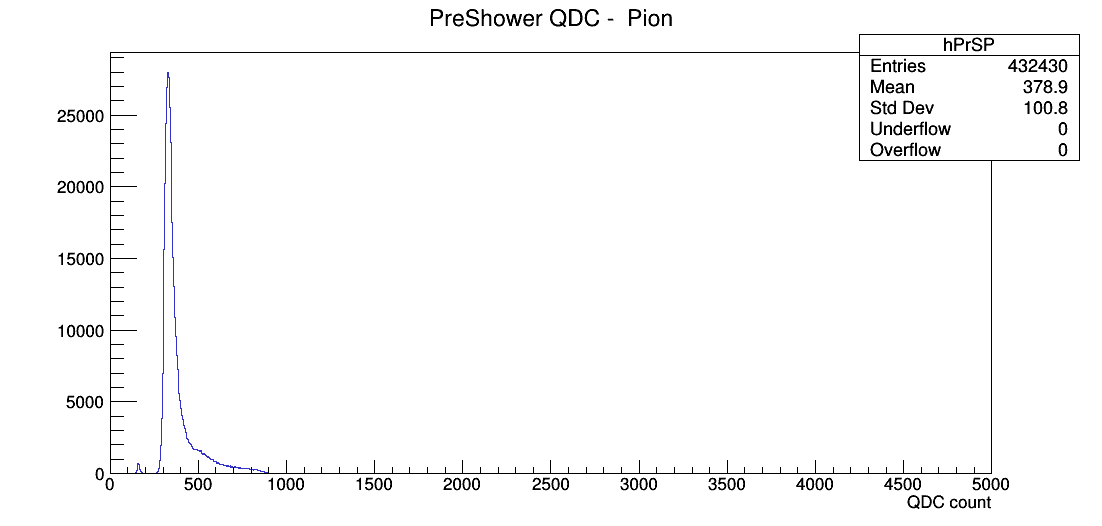 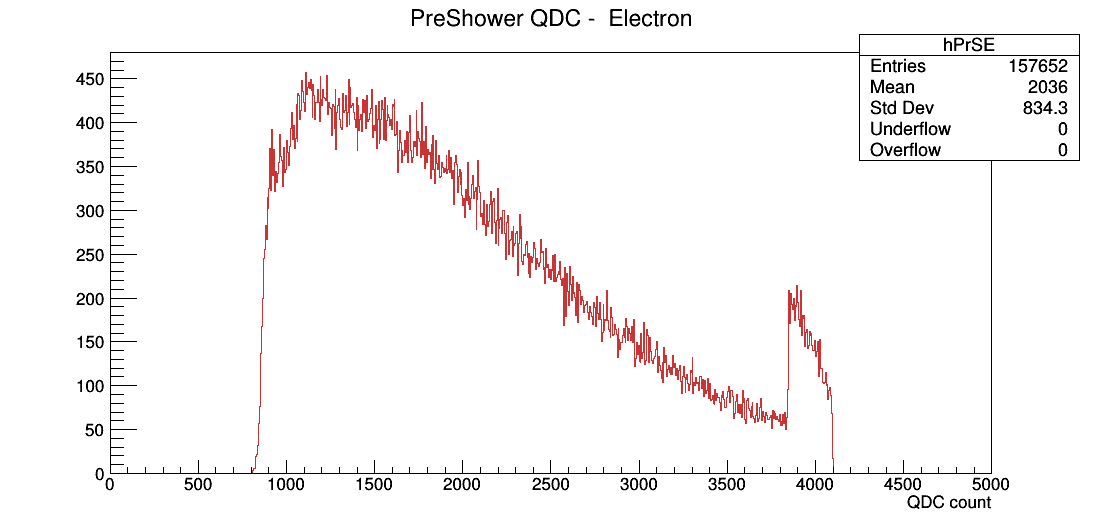 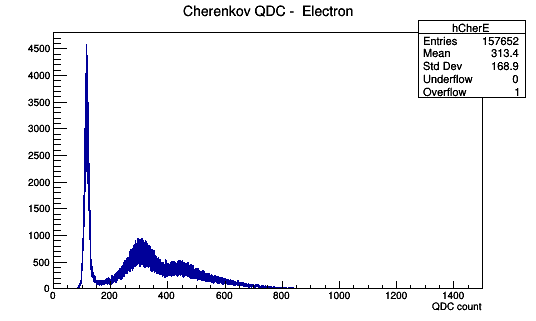 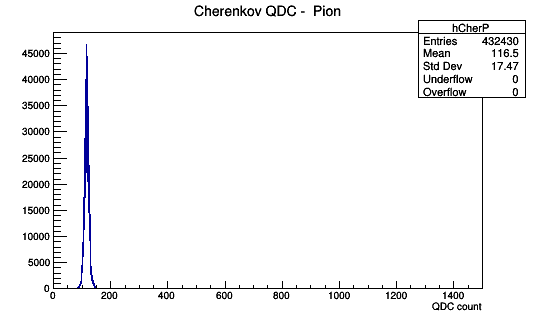 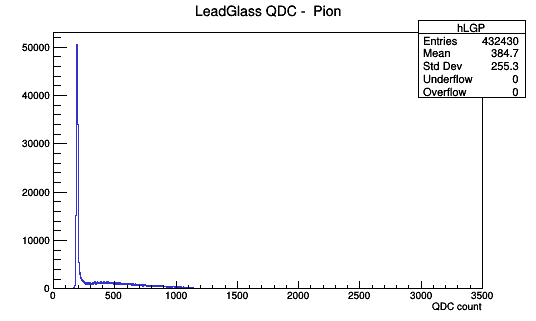 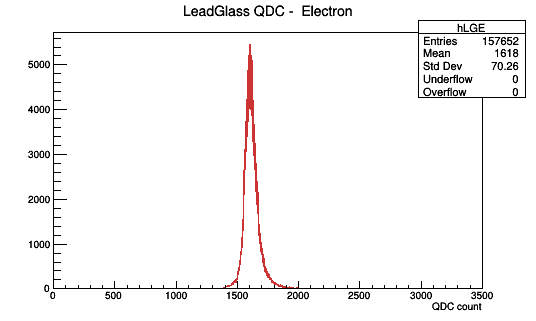 Полученные доверительные интервалы интенсивности:
Ливневой детектор:  300 - 600 QDC count – пион, 1000 – 3800 QDC count – электрон;

Черенковский детектор: 100 - 130 QDC count – пион, 250 – 650 QDC count – электрон;

Калориметр из свинцового стекла: 200 - 900 QDC count – пион, 1500 – 1700 QDC count – электрон;
2d спектры корреляций сигналов с детекторов
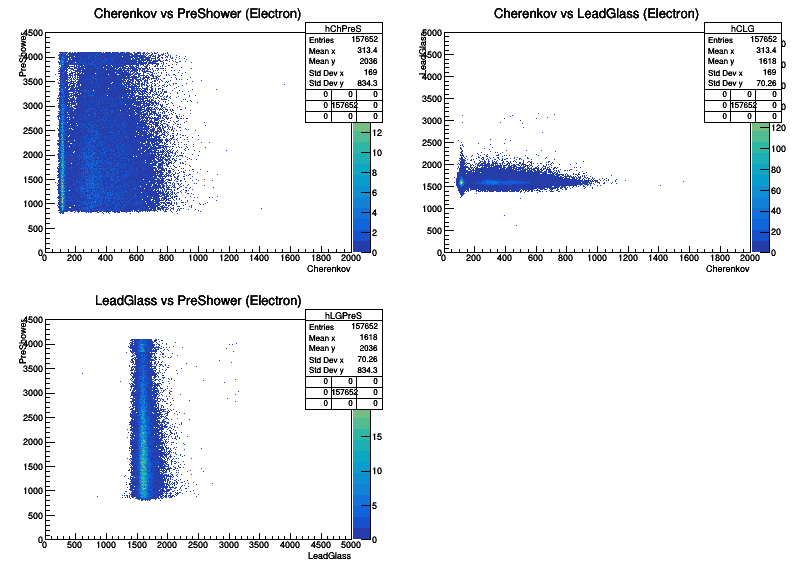 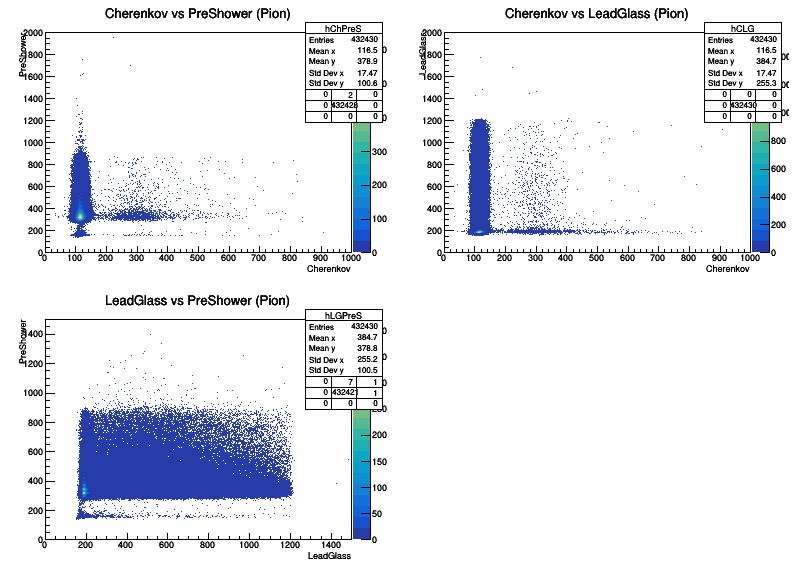 Сработал триггер на электрон
Сработал триггер на пион
Определение количества примесей в наборе данных
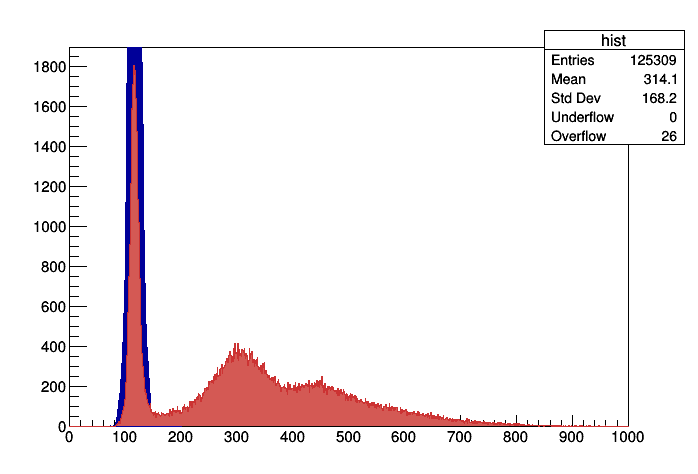 Процент примесей:
В данных о сигналах электронов – 27%;

В данных о сигналах пионов – 16%.
Заключение
В ходе работы были достигнуты следующие результаты:
Изучены базовые принципы работы с программными пакетами для обработки данных
Проанализированы данные с вспомогательных детекторов по идентификации частиц и найдены вероятности неправильно определить с помощью них частицу
Дальнейшие планы
Определение остаточных примесей при двух других конфигурациях детекторов;
Анализ зависимости величины остаточных примесей от выбора доверительного интервала амплитуд.